Risk Assessment of Data for Enterprise GIS Operations
R.A.D.E.G.O.
Background
Business decisions based on data quality require:

Data Origin/Background

Data Maintenance History

Metadata: can typically answer most questions about data quality, however:

Requires user investment/specific knowledge to interpret

Decision support requires data mastery and time.

RADEGO: Saves time by simplifying Risk of Impact of Use and Ownership
RADEGO: Risk Assessment of Data for Enterprise GIS Operations
Assessment
RADEGO Methodologies Evaluate
Currency – Accuracy – Risk – Effort – Precision
Method Assumptions:
Establish Impact of Risk and Frequency of Risk Impact
Help departments prioritize layer maintenance scheduling
Net effect: determination of staffing required to keep GIS data layers in an Enterprise GIS Data Warehouse up-to-date 

Scoring of GIS Data simplifies the Risk and Impact of Use and Ownership of a GIS dataset to a 9 point data test.
RADEGO: Risk Assessment of Data for Enterprise GIS Operations
Assessment
Variables to Assess:
Positional Accuracy (Y)
Typological Accuracy (Y)
Metadata Compliancy (Y)
Level of One-Time Maintenance (X)
Level of Routine Maintenance (X)
Frequency or Rate of Change (X)
Automation Capability (X,Y)
Combined Impact: (X,Y)
Frequency of Use Impact (X)
Decision Risk Impact (Y)
Scoring represents a dataset’s level of risk/impact to an organization.

Scores have both a real world value and a semi-quantitative value (0-20).
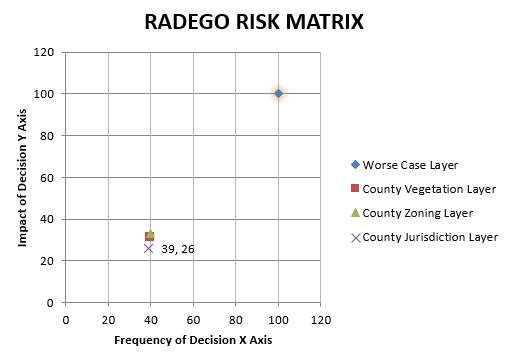 RADEGO: Risk Assessment of Data for Enterprise GIS Operations
Positional Accuracy
United States National Mapping Accuracy (NMAS)
Standard of precision based on level of published scale
Smaller Scales (< 1:20,000)  <= 1/50 inch error
Larger Scales (> 1:20,000)  <=1/30 inch error
Planimetric accuracy values for NMAS at common scales:
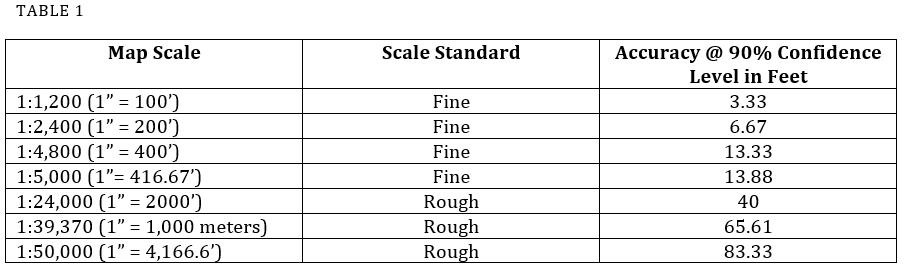 RADEGO: Risk Assessment of Data for Enterprise GIS Operations
Sampling – Positional Accuracy
Larger datasets (>1,000 records): 
NMAS  10% sample size for a dataset
Smaller Datasets (< 1,000 records): 
Statistically significant sample size determined
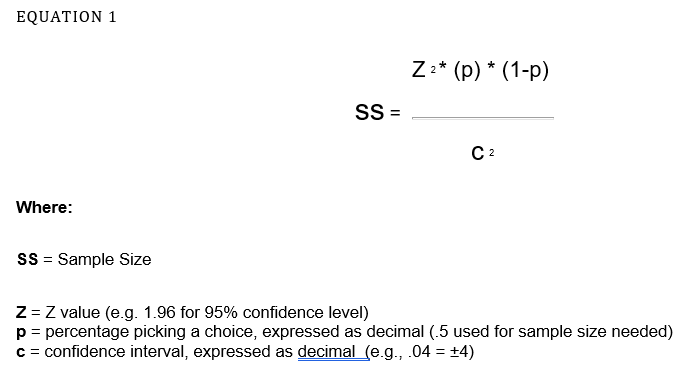 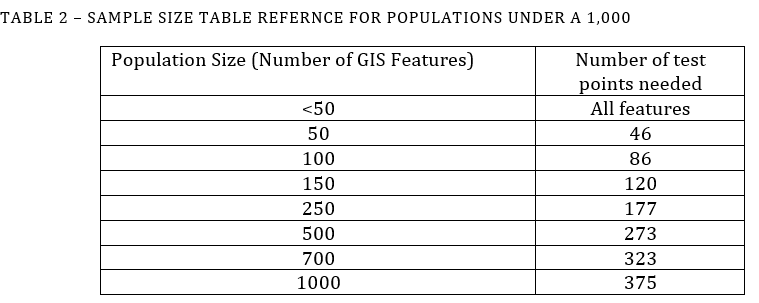 RADEGO: Risk Assessment of Data for Enterprise GIS Operations
Testing – Positional Accuracy
Sample Size  Random Grid of Point Test Locations
Locations are assessed for accuracy of positional error
Pass or Fail  Percentage  RADEGO Score
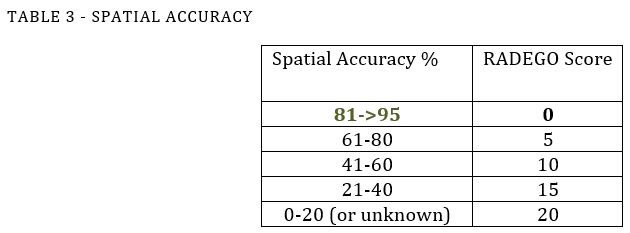 These values will affect the Y or impact axis of the risk matrix.
RADEGO: Risk Assessment of Data for Enterprise GIS Operations
Typological Accuracy
Accuracy of categorical attributes
(i.e. geology, vegetation, flood plain values, etc)
Sample tested against a known dataset of field values
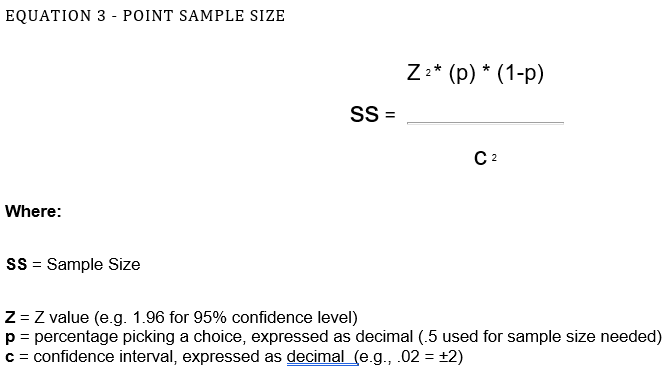 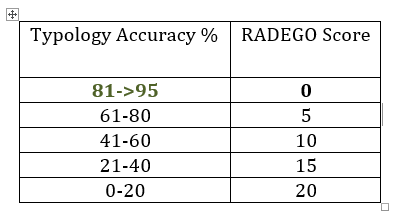 These values will affect the Y or impact axis of the risk matrix.
RADEGO: Risk Assessment of Data for Enterprise GIS Operations
Metadata Compliancy
Operationally critical to prevent or avoid risk

Metadata assessment is binary

Is a dataset’s metadata complete?

Is it compliant with SanGIS regional metadata standard?
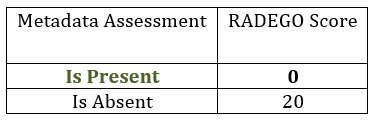 These values will affect the Y or impact axis of the risk matrix.
RADEGO: Risk Assessment of Data for Enterprise GIS Operations
Maintenance: One-Time
Effort required raise a dataset up-to-date or current
Expressed in hours of labor 
Can involve any level of effort or difficulty to accomplish
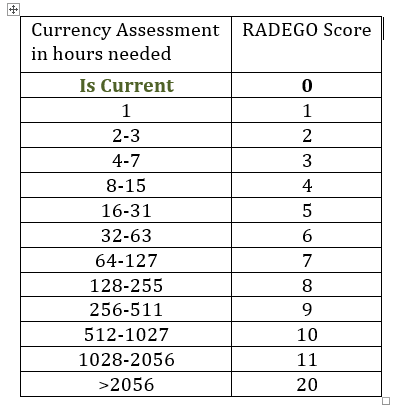 These values will affect the X or impact axis of the risk matrix.
RADEGO: Risk Assessment of Data for Enterprise GIS Operations
Maintenance: Routine
Effort required keep a dataset up-to-date or current
Expressed in hours of labor per year 
Can involve any level of effort or difficulty to accomplish
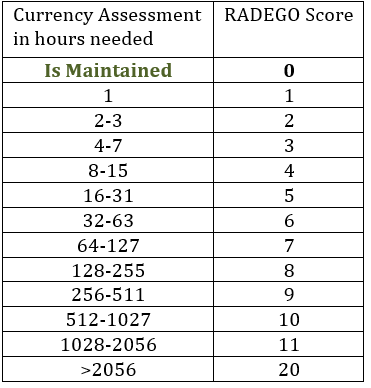 These values will affect the X or impact axis of the risk matrix.
RADEGO: Risk Assessment of Data for Enterprise GIS Operations
Frequency / Rate of Change
Rate of change in a dataset 
Expressed in time periods: Hours - Months - Years - Never 
Datasets that represent a unique event in Space or Time:
RADEGO Score = 0  (No maintenance / Always Up-to-Date)
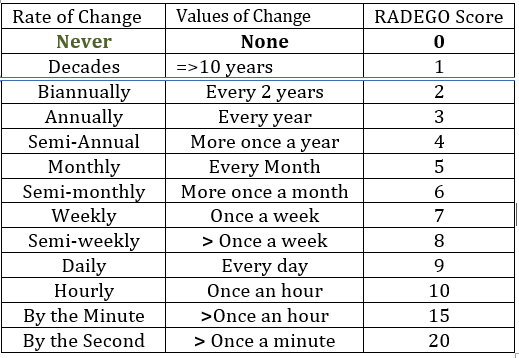 These values will affect the X or impact axis of the risk matrix.
RADEGO: Risk Assessment of Data for Enterprise GIS Operations
Automation
Automation matters greatly when determining risk
Ideal systems are automated in their maintenance 
Automation =  Reduction in Human Error & Ensures Maintenance
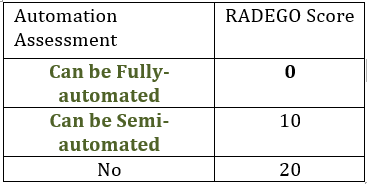 These values will affect the X and Y 
(impact & frequency axis of the risk matrix)
RADEGO: Risk Assessment of Data for Enterprise GIS Operations
Combined Impact Score
Frequency of Use (rate) & Impact Level of Decision (risk)
Shows level of reliance on a dataset by an Organization
High impact reflects how critical a dataset is to Dept.
Impact Level of Decision affect the (Y) impact axis 
Rate of Use scores affect the (X) frequency axis
Impact Level of Decision (Y)
Rate of Use (X)
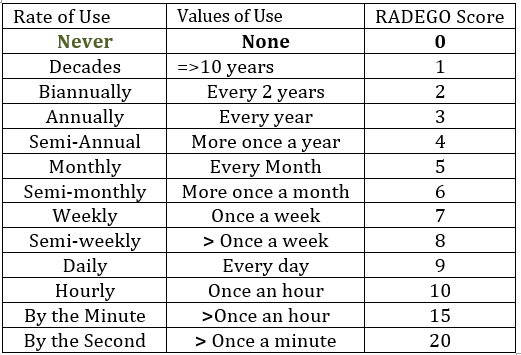 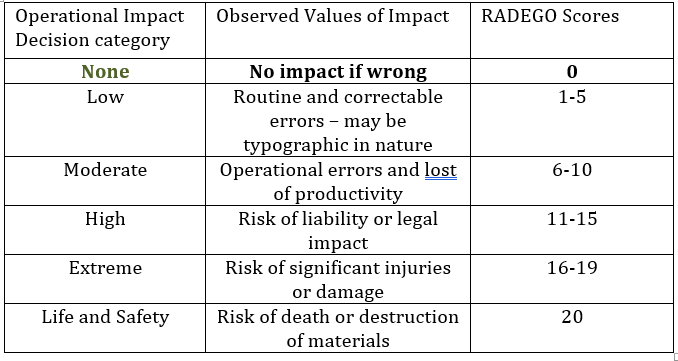 RADEGO: Risk Assessment of Data for Enterprise GIS Operations
Approach – Geodatabase Domains
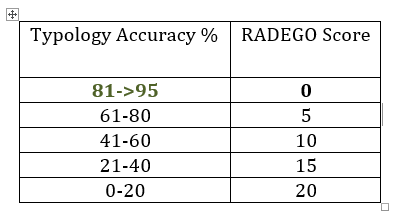 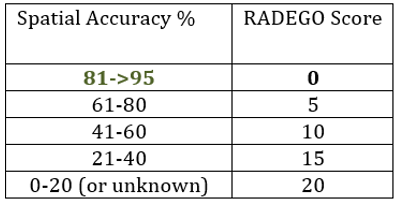 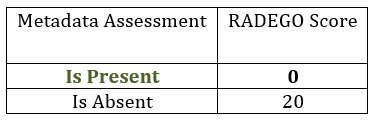 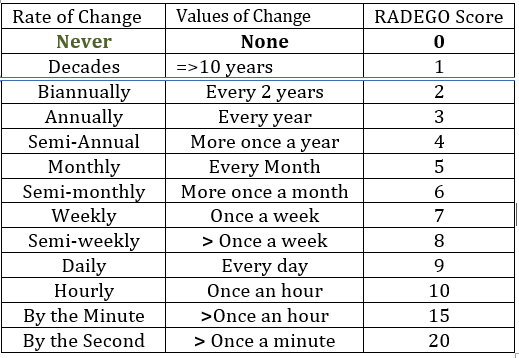 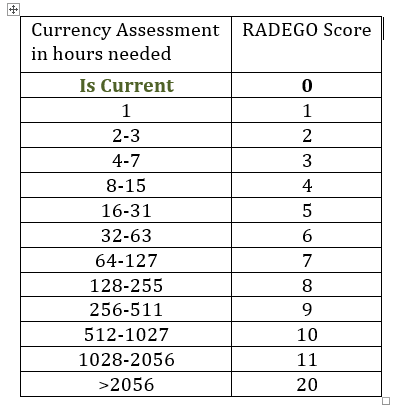 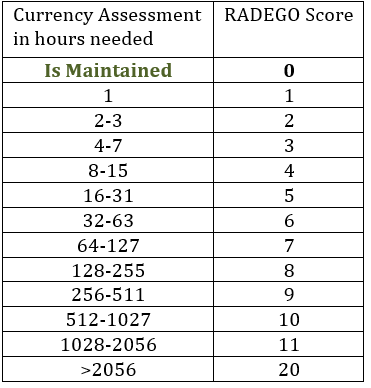 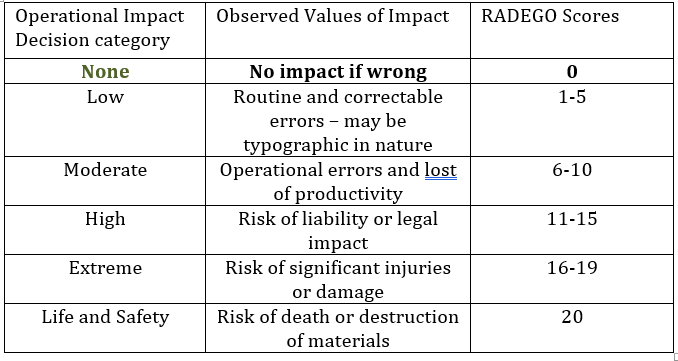 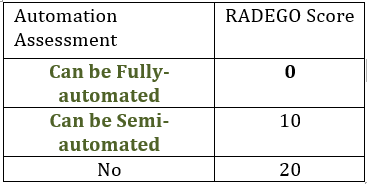 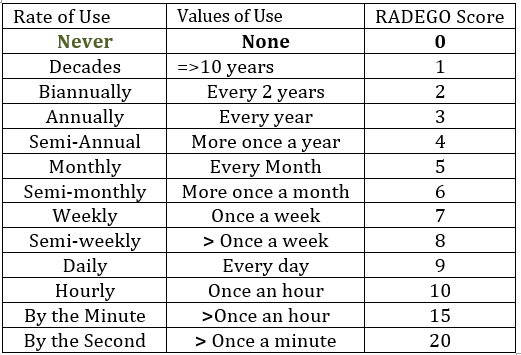 RADEGO: Risk Assessment of Data for Enterprise GIS Operations
Domains – Coded Values
ESRI Geodatabase Domains created with coded integer values reflecting RADEGO Scores for each Assessment 
Table Schema created with field for each RADEGO Assessment Value and Domains applied to each field Accordingly
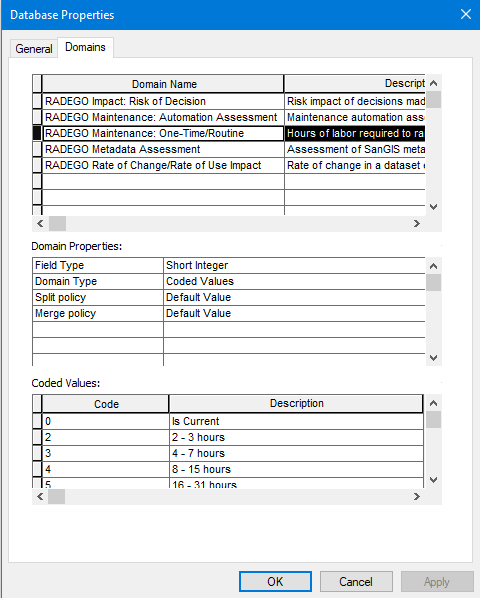 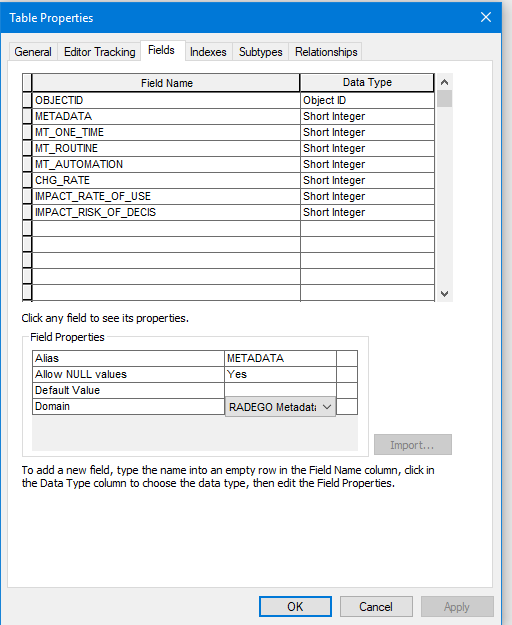 RADEGO: Risk Assessment of Data for Enterprise GIS Operations
LUEG–GIS /SanGIS Layers
Table of 70 LUEG-GIS SanGIS Responsible layers Merged with RADEGO table schema
Assessed by LUEG-GIS Staff based on their specific knowledge
Initial Assessment: Does Not include Positional or Typological Accuracy
Prioritizes, based on RADEGO Score, which layers should be assessed for:
    Accuracy (Positional / Typological)
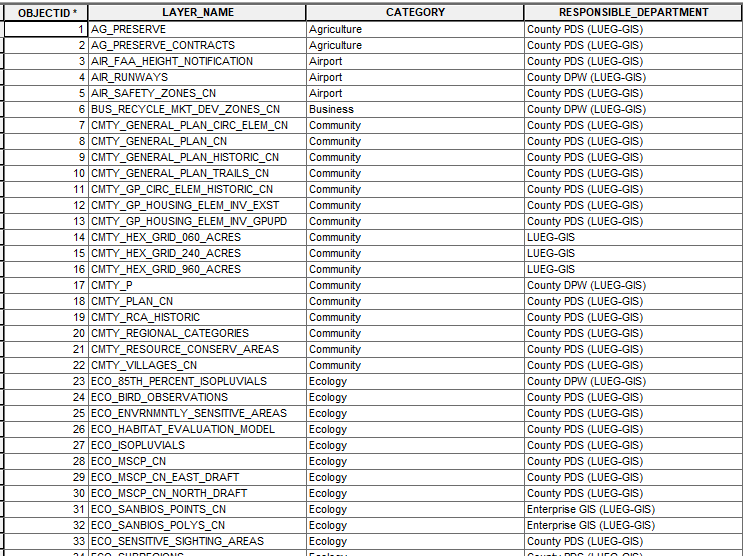 RADEGO: Risk Assessment of Data for Enterprise GIS Operations
LUEG–GIS /SanGIS Layers
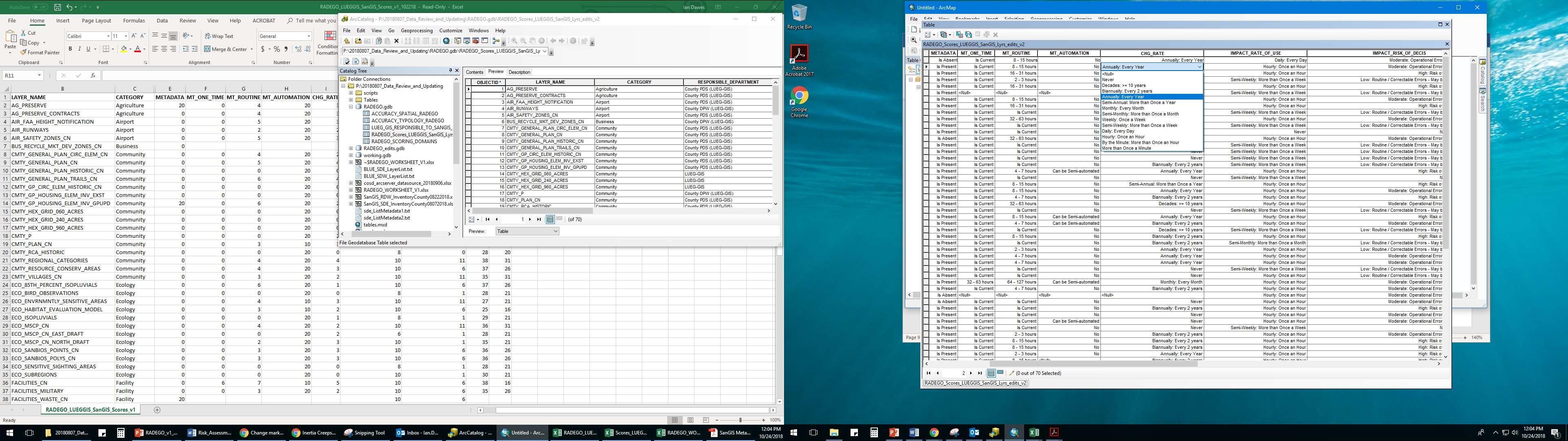 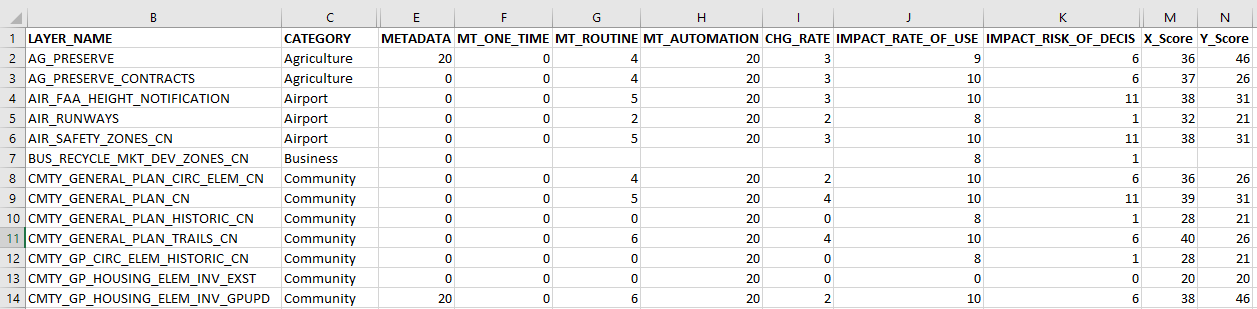 RADEGO: Risk Assessment of Data for Enterprise GIS Operations
LUEG–GIS /SanGIS Layers
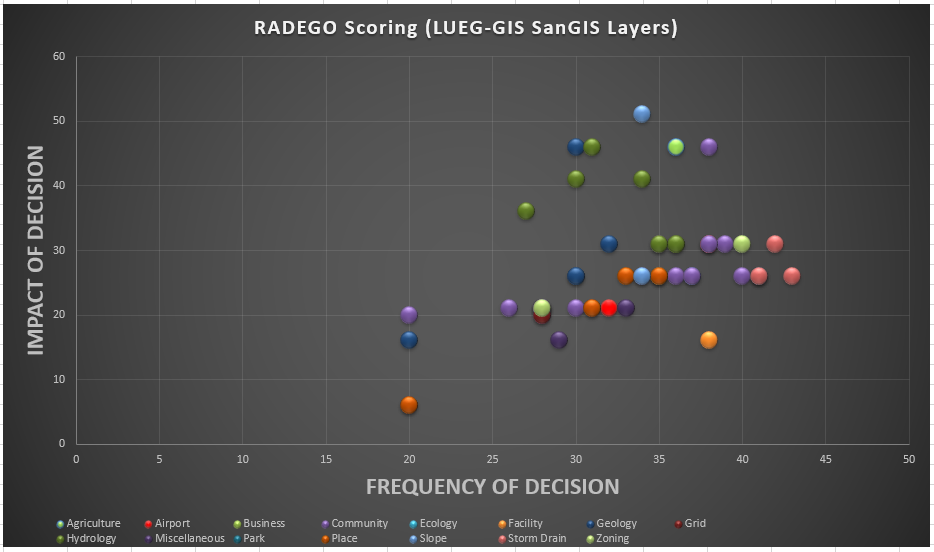 RADEGO: Risk Assessment of Data for Enterprise GIS Operations
RADEGO
RADEGO Methodologies Evaluate
Currency – Accuracy – Risk – Effort – Precision
Method Assumptions:
Establish Impact of Risk and Frequency of Risk Impact
Help departments prioritize layer maintenance scheduling
Net effect: determination of staffing required to keep GIS data layers in an Enterprise GIS Data Warehouse up-to-date 

Scoring of GIS Data simplifies the Risk and Impact of Use and Ownership of a GIS dataset to a 9 point data test.
RADEGO: Risk Assessment of Data for Enterprise GIS Operations